“Understanding How              It All Works”
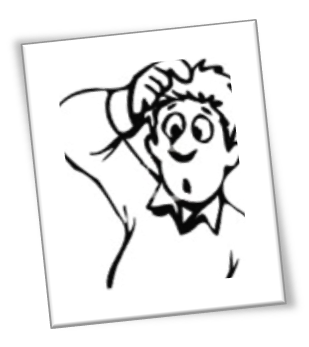 Philippians 3:7-17

7 But what things were gain to me, these I have counted loss for Christ. 8 Yet indeed I also count all things loss for the excellence of the knowledge of Christ Jesus my Lord, for whom I have suffered the loss of all things, and count them as rubbish, that I may gain Christ 9 and be found in Him, not having my own righteousness, which is from the law, but that which is through faith in Christ, the righteousness which is from God by faith; 10 that I may know Him and the power of His resurrection, and the fellowship of His sufferings, being conformed to His death, 11 if, by any means, I may attain to the resurrection from the dead. 12 Not that I have already attained, or am already perfected; but I press on, that I may lay hold of that for which Christ Jesus has also laid hold of me.
13 Brethren, I do not count myself to have apprehended; but one thing I do, forgetting those things which are behind and reaching forward to those things which are ahead, 14 I press toward the goal for the prize of the upward call of God in Christ Jesus. 15 Therefore let us, as many as are mature, have this mind; and if in anything you think otherwise, God will reveal even this to you. 16 Nevertheless, to the degree that we have already attained, let us walk by the same rule,[a] let us be of the same mind 17 Brethren, join in following my example, and note those who so walk, as you have us for a pattern.
Do you enjoy watching a good game of… 	Rugby? …. La Cross ?
They are almost never on TV. Why ?
Why are they not popular sports in the U.S.?
Why is it that fewer women become sports      	fans than men ?
Is it that women are less competitive? 	Probably not.
Women don’t get into sports for the same reason men don’t get into La Cross.
In general, people don’t enjoy watching something they don’t understand.
Vince Lombardi was recognized as the greatest pro football coach of his era.
He started each season the same way … 	teaching the basics to the pros.
This is a football.
The game is played on a field that is 	100 yards long. Etc.
Vince understood that no one becomes proficient at anything before he masters the basics.
One will not consistently succeed if he does not build on the basics.
“Glory passes” are exciting, but a team that can gain 3 yards every play wins.
Having the ability to pass depends upon also having the ability to run the ball.
One or two good players do not make a successful team.
Every player must know his job and do it well before the team can win.
Few people know the names of the linemen, but no team wins without them.
One must cross the goal line in order to score, but the team that goes for the goal line every play loses consistently.
The key is to keep progressing toward the goal line until you ultimately cross it.
This done by consistently gaining as little as    10 yards every attempts.
I. What are the basic primacies of the Christian religion?
There is a God.
Gen. 1:1 … The bible starts with God. 				“In the beginning God …”
God has revealed His will for man in the bible.		 ( God’s inspired word ) 2 Tim 3:16,17
No man consistently complies with God’s law.
Some never seek God’s will.
Some reject God and deny His authority over their lives.
There is a penalty for violating the law of the sovereign ruler.
That penalty is banishment, separation from the sovereign ruler. ( Rom 6: 23 )
The sovereign ruler is the source of life and all that is good. ( Ax 17:28, Jas. 1:17)
When man is separated from God by his ( man’s ) violation of God’s law,
Man has no way to reconcile himself back into a relationship with God.
God does not want His relationship with man to be destroyed so He provided a way for atonement to be made for man’s violations. ( John 3: 16 )
II. The atonement is available to all, but in order to receive it, man MUST agree to God’s terms.
Jesus, God’s Son will pay one’s penalty, but he must first ask Him to do so.
This requires that one learn about what Jesus has done and will do. ( John 8: 24 )
 In order to have Jesus pay the ransom for his violations, one must accept the terms that Jesus requires.
Neither God the Father nor His Son owes anyone salvation from their sins.
The terms of the agreement are easy.
The covenant involves Jesus ransoming the law violator.
I Tim. 2 : 5- 6 For there is one God, and one mediator also between God and men, the man Christ Jesus, 6 who gave Himself as a ransom for all, the testimony given at the proper time.
When Jesus ransoms a person, He then owns    that person.
I Cor. 6: 19-20 For you have been bought with a price: therefore glorify God in your body.
As the owner of the redeemed person, Jesus demands fidelity to Him alone.
Luke 16: 13- No servant can serve two masters; for either he will hate the one and love the other, or else he will be devoted to one and despise the other. You cannot serve God and wealth.”
James 4: 4- You adulteresses, do you not know that friendship with the world is hostility toward God? Therefore whoever wishes to be a friend of the world makes himself an enemy of God.
Ongoing relationship is contingent upon ongoing fidelity, regardless of circumstances.
Rev. 2: 10- Do not fear what you are about to suffer. Behold, the devil is about to cast some of you into prison, so that you will be tested, and you will have tribulation for ten days.  Be faithful until death, and I will give you the crown of life.
There must be a commitment to leave the value system of the unredeemed and to adapt the value system of the family of God. (change allegiance )
Acts 3: 19- Therefore repent and return, so that your sins may be wiped away, in order that times of refreshing may come from the presence of the Lord;
In addition to one telling others of his commitment to Christ and changing his lifestyle he must solemnize that commitment by being baptized in water.
It is when one’s faith causes him to obey this form of teaching about the death, the burial and the resurrection of Jesus he is reconciled with God .
Rom. 6: 17-18 But thanks be to God that though you were slaves of sin, you became obedient from the heart to that form of teaching to which you were committed, 18 and having been freed from sin, you became slaves of righteousness. [1 Pet. 3:20,21]
III. Baptism is the starting point, not the conclusion.
When a person is baptized into ( Gal. 3: 27 ) Christ, he is placed in, set in, added to Lord’s church. (Acts 2:41, 47; 1 Cor. 12:18)
The church is the body Eph. 1: 22-23
The one who is ransomed becomes a servant who is placed in a group with other servants to accomplish specific tasks assigned by the master / owner.
Logical : No human employer hires a worker and does not assign him a job to do.
God has some work planned for him to accomplish. Eph. 2:10
It is GOD who determines what He wants the redeemed to accomplish.
“" walk in them.” indicates that the God’s assignments are permanent.
“" good works, ” indicates that the God has multiple assignments for The redeemed.
 All who have been reconciled to God, are assigned the work ( ministry )of urging other people to be reconciled to God.				 (Ambassador = representative )
This is done by functioning as ambassador for Christ “pleading” people to come.
This ministry is the life’s work of the one who is ransomed / reconciled.
Eph. 2: 10 “… walk in them.”
Luke 9: 23-25 
The following of Christ is a daily activity. 		(Not just Sundays, Wednesdays.)
The denying of self resulting in the loss of worldly desires is a daily activity.
Conclusion
In order for any cooperative effort to be successful, there is a universal formula.
1. Everyone must know his job and become 	skilled at it.
2. Everyone must perform his assigned task.
3. Everyone must work together.
God’s work must be accomplished in   the same way.
Like any sport : We must understand the game  	and know the objective. ( save souls )
I Tim. 2: 3-4 … God our Savior desires all men to be saved.
Every member of the church must contribute what he can to the effort.
Eph. 4: 14-16 As a result, we are no longer to be children, tossed here and there by waves and carried about by every wind of doctrine, by the trickery of men, by craftiness in deceitful scheming; 15 but speaking the truth in love, we are to grow up in all aspects into Him who is the head, even Christ, 16 from whom the whole body, being fitted and held together by what every joint supplies, according to the proper working of each individual part, causes the growth of the body for the building up of itself in love.
You are important to this church and to its success in serving God.
Have you identified what you can contribute toward the growth of the church?
Are you really doing what you can ? 
Christ invested His blood to purchase us.
What have we invested towards Him?